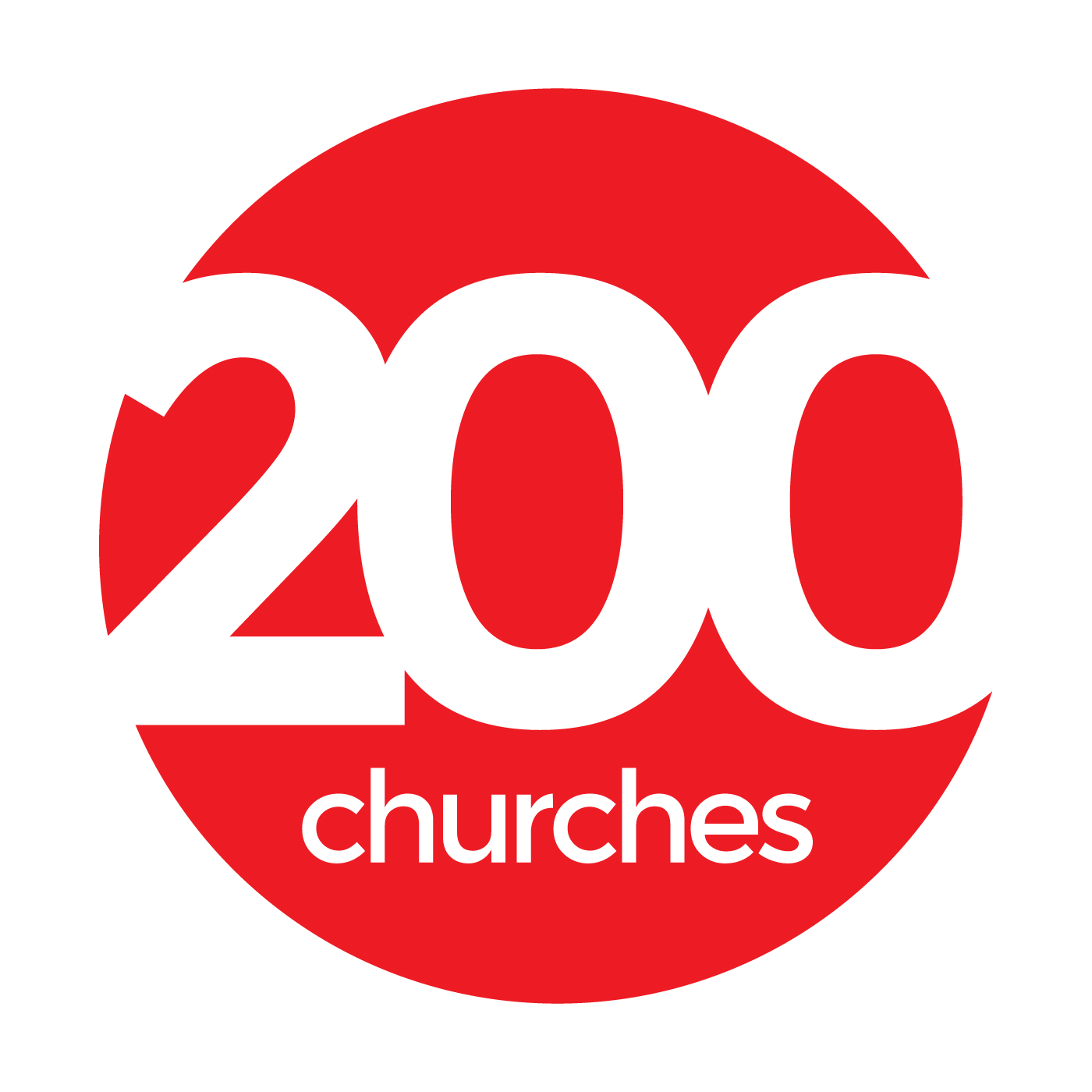 Mapping 
the DNA 
of a 
Healthy 
Small 
Church
The 200churches Story Jeff & Jonny

200churches.com – The 200churches Podcast
Ministry Encouragement for Pastors of Small Churches
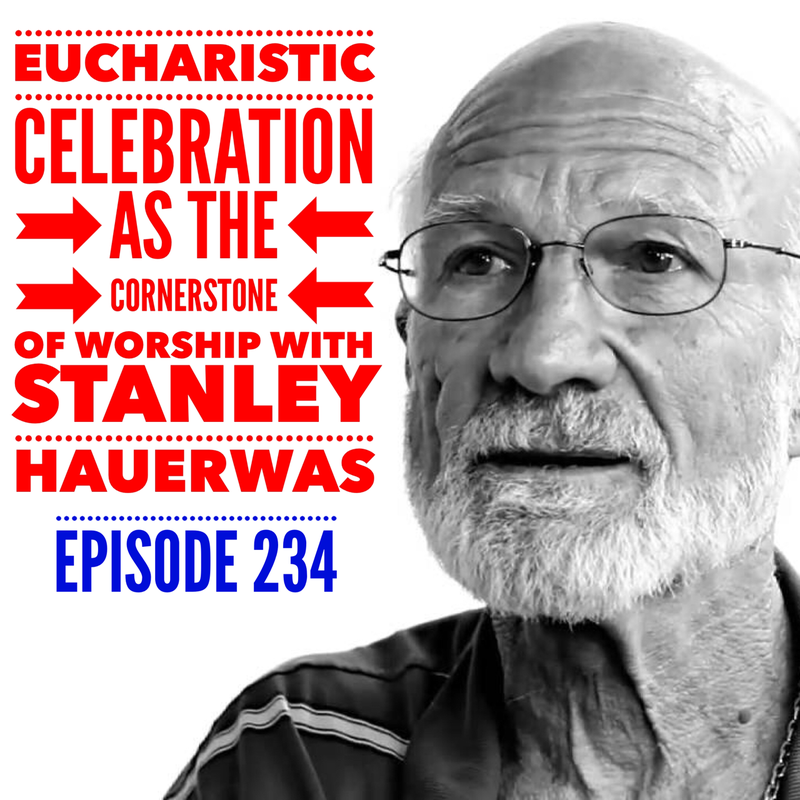 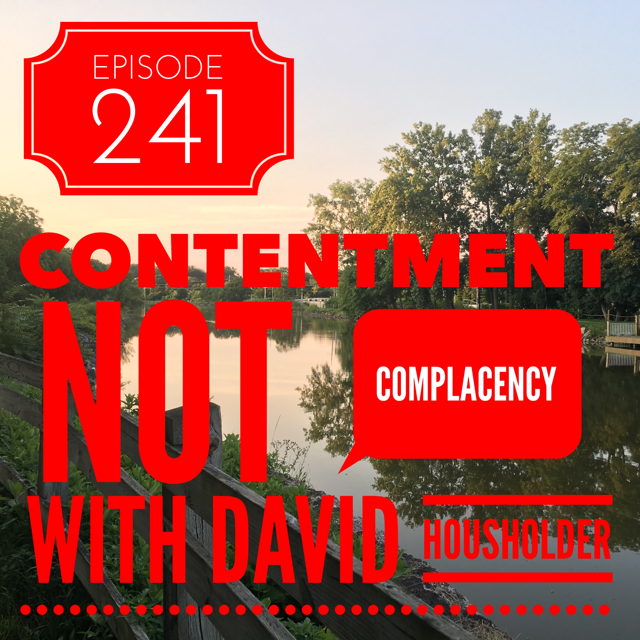 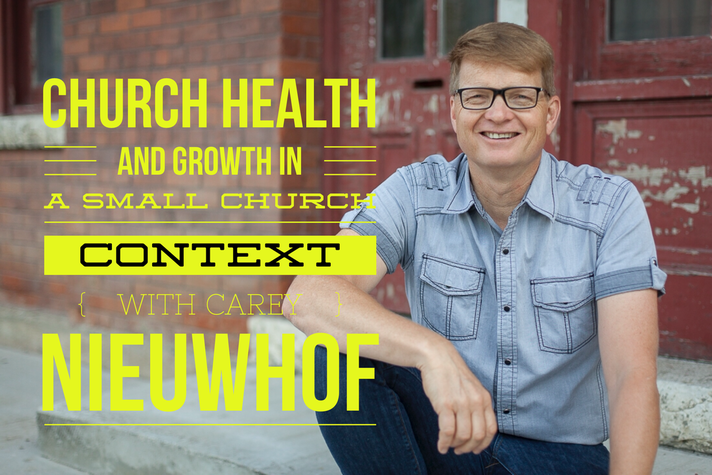 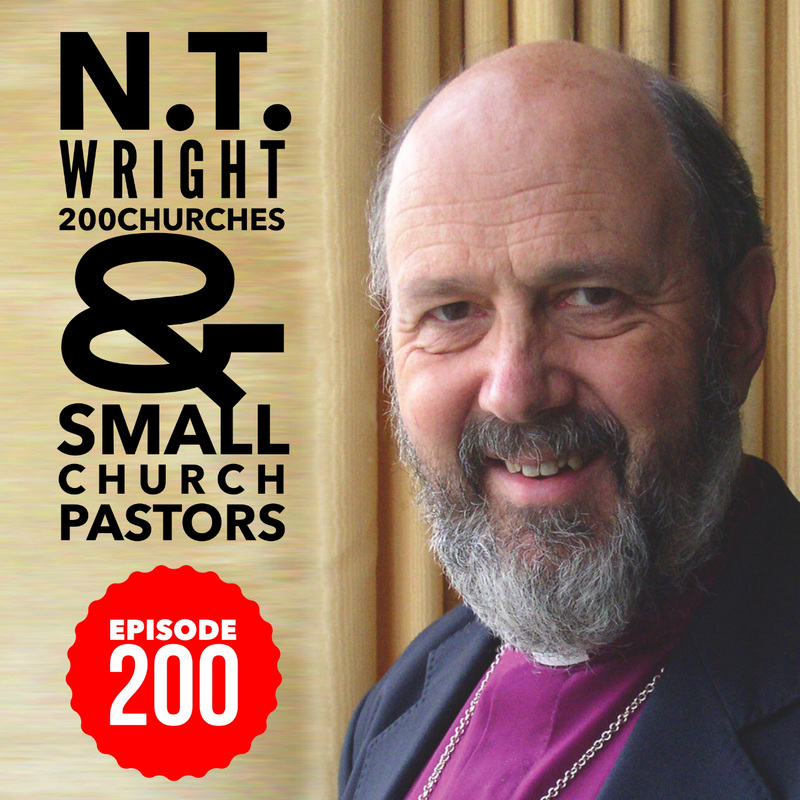 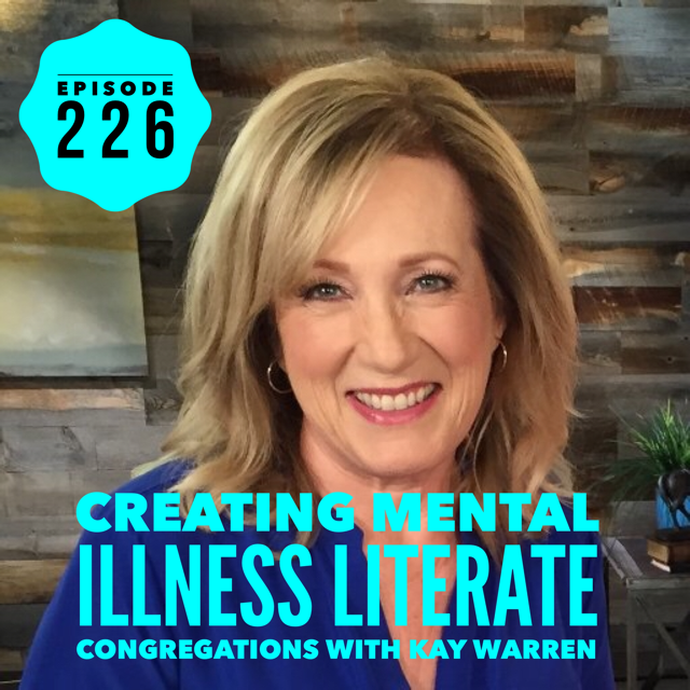 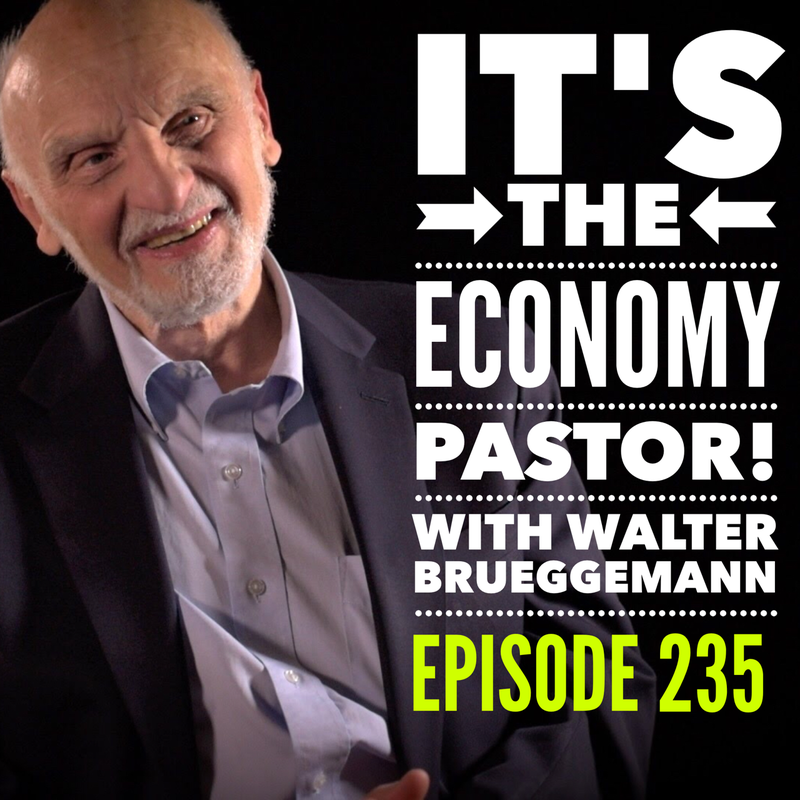 Small churches are to be valued, celebrated, and affirmed!
“All healthy things grow”

So, what’s wrong with your church?!
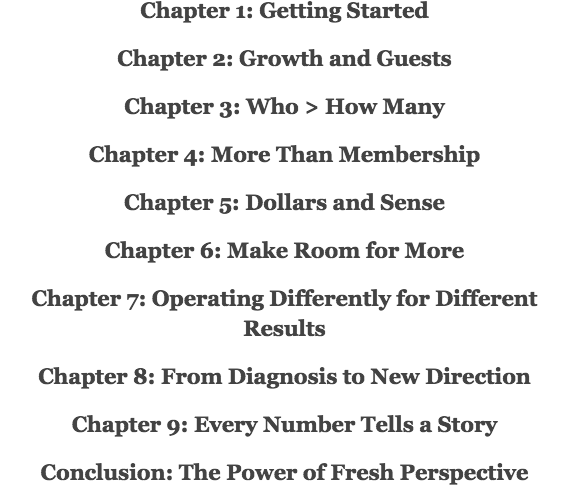 Vital Signs:
Why Church Health Matters and 14 Ways to Measure It
Simple Church
Deep & Wide
Sticky Church
Purpose Driven Church
Emotionally Healthy Church
Natural Church Development
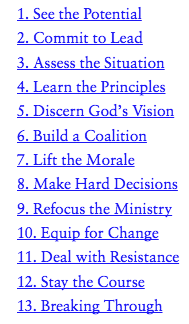 There's Hope for Your Church: First Steps to Restoring Health and Growth
We think there’s a better way.
What if God has a better plan?
Matthew 22:34-40
34 Hearing that Jesus had silenced the Sadducees, the Pharisees got together. 35 One of them, an expert in the law, tested him with this question:

36 “Teacher, which is the greatest commandment in the Law?”

37 Jesus replied: “ ‘Love the Lord your God with all your heart and with all your soul and with all your mind.’ 38 This is the first and greatest commandment. 39 And the second is like it: ‘Love your neighbor as yourself.’ 40 All the Law and the Prophets hang on these two commandments.”
Galatians 5:6,13,14,22
6 For in Christ Jesus neither circumcision nor uncircumcision has any value. The only thing that counts is faith expressing itself through love.

13 You, my brothers and sisters, were called to be free. But do not use your freedom to indulge the flesh; rather, serve one another humbly in love. 14 For the entire law is fulfilled in keeping this one command: “Love your neighbor as yourself.”
 
22 But the fruit of the Spirit is love…
Romans 13:8-10
8 Let no debt remain outstanding, except the continuing debt to love one another, for whoever loves others has fulfilled the law. 

9 The commandments, “You shall not commit adultery,” “You shall not murder,” “You shall not steal,” “You shall not covet,” and whatever other command there may be, are summed up in this one command: “Love your neighbor as yourself.” 

10 Love does no harm to a neighbor. Therefore love is the fulfillment of the law.
Ecclesiastes 12:13
Now all has been heard;
here is the conclusion of the matter:
Fear God and keep his commandments,
for this is the duty of all mankind.
Ecclesiastes 12:13
Now all has been heard;
here is the conclusion of the matter:
Fear God and keep his commandments,
for this is the duty of all mankind.
John 13:35
34  “A new command I give you: Love one another. As I have loved you, so you must love one another. 35  By this everyone will know that you are my disciples, if you love one another.”
L
O
V
E
RELATIONSHIPS
SERVICE
RELATIONSHIPS
SERVICE
WORSHIP
RELATIONSHIPS
GROWTH
SERVICE
WORSHIP
RELATIONSHIPS
OUTREACH
GROWTH
SERVICE
WORSHIP
RELATIONSHIPS
OUTREACH
GROWTH
SERVICE
WORSHIP
RELATIONSHIPS
L
O
V
E
MATURING
OUTREACH
GROWTH
SERVICE
WORSHIP
RELATIONSHIPS
L
O
V
E
Outcome
MATURING
Results
OUTREACH
GROWTH
SERVICE
WORSHIP
RELATIONSHIPS
Practices
L
O
V
E
Purpose
MATURING
God
Does
this
OUTREACH
GROWTH
SERVICE
WORSHIP
RELATIONSHIPS
We
Do
this
L
O
V
E
MATURING
God’s
Focus
OUTREACH
GROWTH
SERVICE
WORSHIP
RELATIONSHIPS
Our Focus
L
O
V
E
Hidden in plain sight
The ANTIBOXES!
S
E
L
F
NETWORK
S
E
L
F
NETWORK
IMAGE
S
E
L
F
NETWORK
IMAGE
WORKS
S
E
L
F
SUCCESS
NETWORK
IMAGE
WORKS
S
E
L
F
REPUTATION
SUCCESS
NETWORK
IMAGE
WORKS
S
E
L
F
STATUS
REPUTATION
SUCCESS
NETWORK
IMAGE
WORKS
S
E
L
F
Outcome
STATUS
Goals
REPUTATION
SUCCESS
NETWORK
IMAGE
WORKS
Strategy
S
E
L
F
Motivation
MATURING
OUTREACH
GROWTH
SERVICE
WORSHIP
RELATIONSHIPS
L
O
V
E
Outcome
MATURING
Results
OUTREACH
GROWTH
SERVICE
WORSHIP
RELATIONSHIPS
Practices
L
O
V
E
Purpose
every person in your church lives either out of love or out of self

motivated by love or motivated by self

the more your church family is motivated by love and not self, and the more they follow Jesus’ two greatest commandments, the healthier your church is

it is no more simple, and no more complex than that

when your people hear the truth about a healthy church, they will say, “oh! well that’s pretty simple! we can do that! we thought we had to know everything about the Bible and obey all the commandments!”